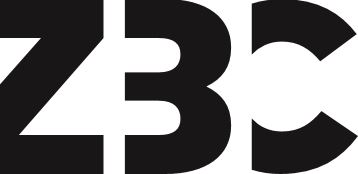 ZBC Ringsted
Erhvervsinformatik niveau C
Data og Kommunikationsuddannelsen
(EUX)
Dine data
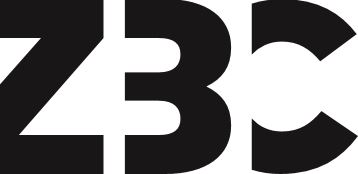 Du kommer ikke igennem livet uden af afgive data til virksomheder og det offentlige, det kunne være:

	- Din kommune
	- Din læge/sygehus
	- Virksomheder bag sociale medier
	- Virksomheder bag streaming tjenester
	- Teleselskaber/internetudbydere
	- Rejseselskaber (og virksomheder i udlandet)
Grundforløbet i Ringsted
Hvor sikre
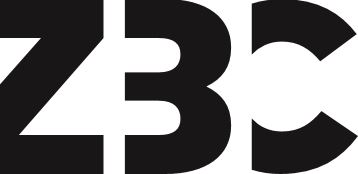 Du bruger jo hver dag din sunde fornuft og passer på dine data:

Men hvad med dem du vælger at give dig data til:
	- Hvor godt passer de på dine data?
	- Bruger alle medarbejdere i virksomheden deres sunde fornuft?
	- Er virksomheden til at stole på?
	- Har virksomheden før haft en dårlig historik i forhold til at passe på 	brugernes data
	- Tjener de penge på at sælge dine data (forretningsmodellen)
Grundforløbet i Ringsted
Større ansvar
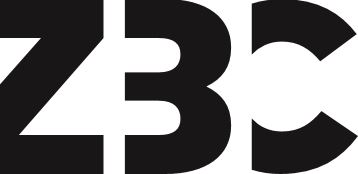 Virksomheder har et større ansvar for at behandle dig data fortroligt og sikre sig at de ikke falder i de forkerte hænder. Tænk bare:

	- hvis sundhedsjournaler på sygehuset slap ud
	- hvis alle de kortoplysninger en forretning har blev stjålet
	- hvis oversigter over indestående på konti i banken blev stjålet
	- hvis IT-kriminelle fik adgang til et register med CPR-numre

Det kan have ret alvorlige konsekvenser, hvis der ikke bliver passet på data
Grundforløbet i Ringsted
Det sker jo ikke så tit..
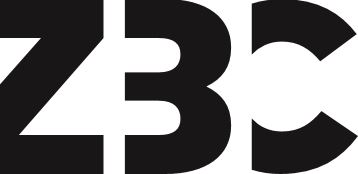 Nej det er heldigvis ikke hver dag vi hører om alvorlige datalæk, men det kan der være flere årsager til:

	- Virksomheden/instansen har ikke opdaget lækket
	- Virksomheden/instansen har ikke offentliggjort lækket
	- Virksomheden/instansen har vurderet det til at være et ubetydeligt 	læk

Det sker måske ikke så tit, men når det sker så påvirker det mange mennesker!
Grundforløbet i Ringsted
Image/tillid
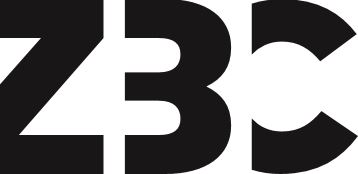 For virksomhederne kan tabt af data eller brud på datasikkerheden have alvorlige konsekvenser:

	- Ville du give dine kortoplysninger til en virksomhed der ikke har styr 	på sikkerheden?
	- Ville du have dine journaloplysninger registreret hos en læge, der 	ikke prioriterer datasikkerhed
	- Ville du afgive dit CPR. Nr. hos en virksomhed som er blevet hacket 	gentagne gange
Grundforløbet i Ringsted
Konsekvenser
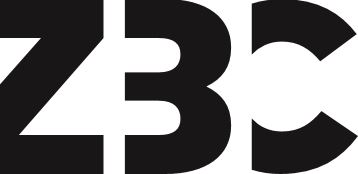 Konsekvenserne for virksomheden kan være:

	- Tab af data (omkostninger ved at genskabe data)
	- Tab af kunder (indtjening)
	- Bøder for manglende datasikkerhed (GDPR)
	- Omkostninger i forbindelse med sikring af data
	- Tab af image/tillid (svært at sætte beløb på)
Grundforløbet i Ringsted
Opgave (15 min)
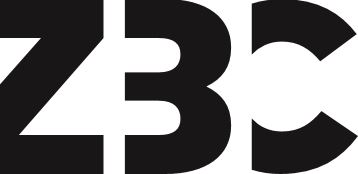 Sæt jer sammen i grupper og løs nedenstående oplæg:


	- Hvem har mine data?
Grundforløbet i Ringsted
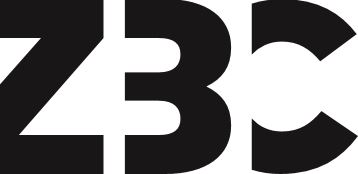 Grundforløbet i Ringsted